1
Ідентифікація полімерів
2
3
Ідентифікація – встановлення ідентичності (тотожності) речовини, що досліджується з відомою високомолекулярною сполукою.
Характеристика та ідентифікація ВМС здійснюється за допомогою хімічних реакцій, які можна поділити на дві групи. 

У першому випадку макромолекули піддаються руйнуванню і за отриманими продуктами деструкції, які вивчаються методами, відомими для низькомолекулярних сполук, роблять висновки про будову молекул. 
У другому випадку контрольні реакції здійснюють за умови збереження структури макромолекул, при цьому утворюються похідні досліджуваних полімерів, які потім вивчаються певними методами.
4
У якісному аналізі полімерів використовується наявність у них певних атомів або груп атомів схильних до специфічних реакцій. Визначення властивостей для встановлення природи полімерної речовини, що досліджують, проводять у певній послідовності: вивчають розчинність, поведінку полімеру у полум’ї і т.п.
Приклади ідентифікації: 
1. Прозора пластмаса при внесенні в полум’я плавиться, полум’я коптить, відчувається солодкуватий запах, 
що нагадує запах гіацинтів. Під час пролізу виділяються пари мономеру. Реакція Шторха-Моравського негативна. Добре розчиняється при кімнатній температурі в бензені та хлороформі, не розчиняються в спирті. 
Висновок: зразок – полістирен. 
2. Шматочок смоли при внесенні в полум’я не загорається, відчувається запах фенолу та формальдегіду. Реакція продуктів піролізу лужна; реакція на Нітроген позитивна. Розчиняється в ацетоні та спиртах; 
Реакція Шторха-Моравського проявляється червоно-фіолетове забарвлення. 
Висновок: зразок – феноло-формальдегідна смола. 
Для більш повної характеристики проводять якісний елементний аналіз, а також реакції, що дозволяють встановити будову досліджуваної речовини: визначають молекулярну масу, фракційний склад і т.п.
5
Визначення розчинності. 
1 г досліджуваного полімеру (добре подрібненого) вміщують у пробірку з притертим корком, приливають 10 мл розчинника і залишають стояти 2 години при кімнатній температурі, час від часу струшуючи вміст пробірки. Через 2 години відмічають характер розчинності полімеру (розчиняється, нерозчинний та ін.). 

Реакція Шторха-Моравського. 
Невеликий шматочок полімеру вміщують у суху пробірку, 
додають 2 мл оцтового ангідриду, нагрівають, потім охолоджують і приливають 3 краплини концентрованої сульфатної кислоти. 
Відмічають забарвлення розчину, що виникло, і спостерігають за послідовністю зміни забарвлення на протязі 30 хвилин (див. табл. 1).
Горіння полімеру. 
Невеличкий шматочок полімеру закріплюють на платиновому дроті і вносять у полум’я газового пальника на 5-10 хвилин. Відмічають забарвлення полум’я, ступінь горючості зразка, топиться чи ні, а також запах продуктів горіння (див. табл. 1). 

Піроліз полімеру. 
У суху тугоплавку пробірку з відводною трубкою вміщують 1-2 г полімеру і нагрівають полум’ям газового пальника 
(синім конусом). Газуваті продукти піролізу пропускають в пробірку, що містить 5-10 мл дистильованої води. 
Після закінчення піролізу стінки тугоплавкої пробірки обмивають кількома мл дистильованої води і приєднують цей розчин до дистиляту. При проведенні піролізу визначають запах, характер забарвлення пари, появу дистиляту, реакцію розчину за лакмусом (див. табл. 1). Одержаний розчин, що містить продукти піролізу, поділяють на кілька частин: 
а) якщо реакція розчину кисла, то до однієї частини розчину додають 1 краплину 5%-го розчину аргентум нітрату. 
Утворення білого осаду буде свідчити про присутність хлору 
(наявність полівінілхлориду або його співполімерів); 
б) якщо реакція розчину лужна, то його підкислюють 5 %-ою сульфатною кислотою (за лакмусом) і додають кілька крапель розчину фуксиносульфатної кислоти. Поява синьо-фіолетового забарвлення свідчить про наявність формальдегіду; 
в) до частини розчину додають Фелінгову рідину. У випадку присутності альдегіду випадає червоний Cu2O. 
Реакцію на альдегіди дають продукти конденсації альдегідів з фенолами, амінами, амідами, 
продукти поліконденсації альдегідів, полівінілацеталі та ін.; 
г) до частини розчину додають кілька мл 1%-го розчину FeCl3. 
У присутності фенолу розчин забарвлюється у фіолетовий колір; 
д) якщо до частини розчину додати подвійну кількість за об’ємом етилового спирту і 2-3 краплини концентрованої сульфатної кислоти, то в присутності оцтової кислоти з’являється характерний запах оцтовоетилового естеру. 
Реакцію на оцтову кислоту дають полімери і співполімери вінілацетату і ацетилцелюлози.
6
7
Відкриття естерів карбонових кислот. 
У пробірку вміщують шматочок полімеру і додають 1 мл спиртового розчину NaOH. 
Додають 1 краплину спиртового розчину солянокислого гідроксиламіну, струшують 
і залишають стояти протягом 5 хвилин, потім вміст пробірки кип’ятять півхвилини 
і додають 1 краплину розчину 1%-го водного розчину FeCl3. 
Fe(OH)3, що випадає в осад, розчиняють в 10%-й хлоридній кислоті. 
Інтенсивне забарвлення вказує на присутність ефірів карбонових кислот. 
Забарвлення може бути дуже інтенсивним, тому для виявлення фіолетового кольору необхідне розведення водою. 
Можна ідентифікувати поліефірні смоли, полівінілацеталі, полівінілацетат. 

Відкриття полівінілового спирту. 
Якщо до водного розчину полімеру додати кілька краплин розчину йоду в водному розчині калію йодиду і трохи підкислити хлоридною кислотою, то з’явиться синє забарвлення, що поступово темнішає при стоянні. Реакцію ведуть при кімнатній температурі, при нагріванні забарвлення зникає. У присутності хлоридної кислоти забарвлення зелене.
Визначення фталевого ангідриду і фталятів. 
Полімер у кількості до 1 г нагрівають в тугоплавкій пробірці в полум’ї 
з 2 г хімічно чистого фенолу і 1 мл сульфатної кислоти (ρ = 1,84 г/см3) до утворення коричневого кольору. 
Після охолодження вміст пробірки розбавляють дистильованою водою і нейтралізують розчином NaOH 
до слаболужної реакції. Внаслідок утворення фенолфталеїну спостерігається рожеве забарвлення.

Відкриття поліамідів. 
На шматочок полімеру діють лужним розчином фуксину. 
Поява червоного забарвлення при нагріванні свідчить про наявність поліаміду. 

Відкриття поліуретанів. 
Приблизно 0,5 г полімерного зразка позчиняють в 5-10 мл льодяної оцтової кислоти при кімнатній температурі і додають 0,1 г п-диметиламінобензальдегіду. Якщо в зразку є ізоціанатна група –N=C=O, 
то через 20- 30 хвилин з’являється інтенсивне жовте забарвлення. 

Відкриття епоксидної смоли.
У пробірку вміщують приблизно 30 мг п-фенілендиаміну і розчиняють у 8 мл дистильованої води, 
після чого в цей розчин додають 0,5-1 г тонко подрібненої полімерної проби. У присутності епоксидної смоли з’являється рожеве забарвлення, інтенсивність якого з плином часу поступово посилюється.
8
9
Відкриття ацетату целюлози. 
У присутності ацетату целюлози при омиленні зразка спиртовим розчином лугу при нагріванні виділяється осад гідратцелюлози, який при нагріванні з розведеним розчином хлоридної кислоти гідролізується у глюкозу, 
яку можна помітити при реакції з 2 %-м спиртовим розчином α-нафтолу в присутності концентрованої сульфатної кислоти. Про наявність глюкози свідчить поява фіолетового кільця. 

Відкриття нітрогену, сульфуру, галогенів. 
Полімерну пробу (0,2-0,5 г) вміщують в суху пробірку з тугоплавкого скла і стоплюють з металічним натрієм або калієм) при нагріванні до червоного жару. Гарячу пробірку обережно занурюють у фарфорову чашку 
з невеликою кількістю води (якщо при цьому пробірка не тріскається, її розбивають), продукти сплаву розчиняють у воді і після фільтрування одержаний розчин поділяють на декілька частин 
для відкриття відповідних елементів. 
а) для відкриття нітрогену до розчину додають кілька крапель 5%-го FeSO4 і декілька краплин 
свіже приготованого розчину FeCl3, а потім підкислюють хлоридною кислотою. 
Після прогрівання пробірки пальником відбувається утворення берлінської блакиті; 
б) для відкриття сульфуру до розчину додають декілька краплин 1%-го розчину натрію нітропрусиду. 
При наявності сульфуру розчин набуває фіолетово-червоного забарвлення; 
в) для відкриття галогенів частину фільтрату підкислюють 10%-ою нітратною кислотою і по краплинах до нього додають 5%-ий розчин AgNO3. Поява білого осаду або помутніння свідчать про присутність хлору. 
Якщо осад слабко-жовтого кольору – присутній бром, яскраво-жовтий колір осаду вказує на наявність йоду; 
г) частину фільтрату підкислюють оцтовою кислотою і додають насичений розчин кальціюхлориду. 
У присутності іонів фтору з’являються пластівці білого осаду CaF2.
10
11
12
13
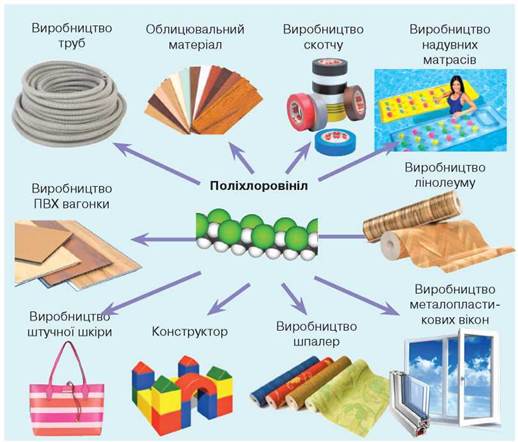 14
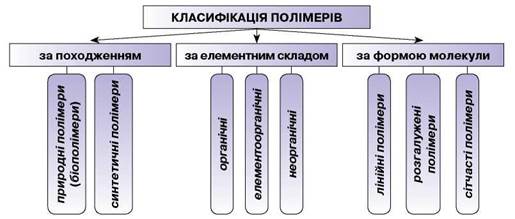 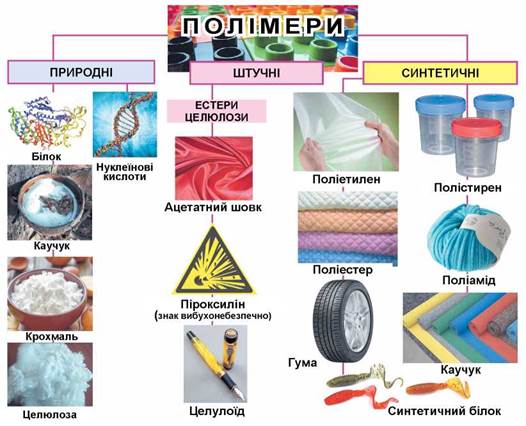 ДЯКУЮ ЗА УВАГУ!